Домашнее насилие
Расследования
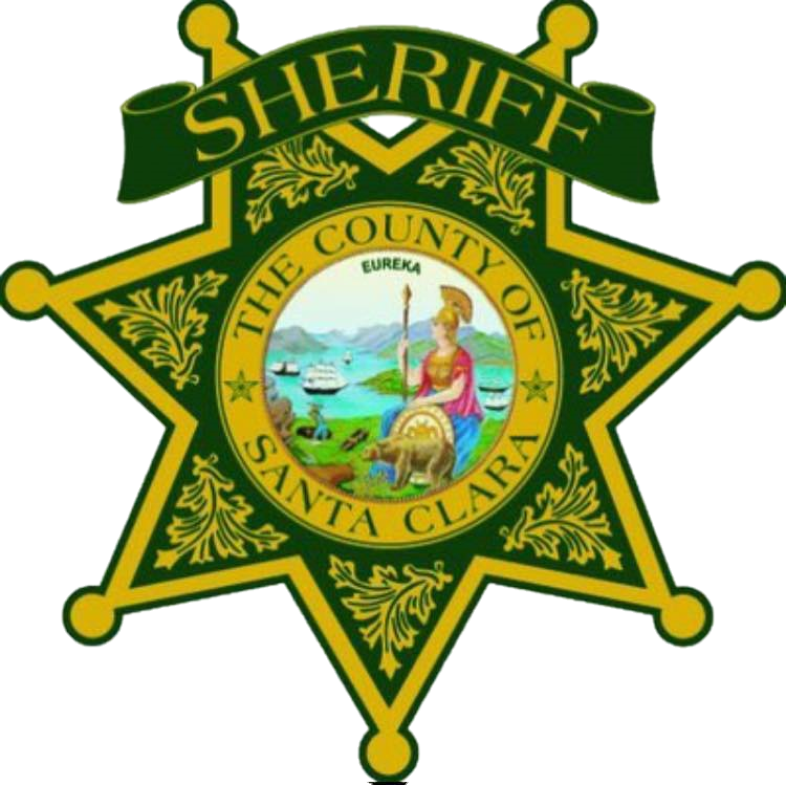 Сержант Шон Флорес #1993
На службе в Управлении шерифа округа Санта-Клара, около 14 лет
Сержант – в течение трех лет
5 лет в патрульной службе (2 года инструктором)
5 лет в следственном отделе
3 года в отделе обеспечения безопасности в судах
В настоящий момент в штаб-квартире управления шерифа, подразделение домашнего насилия, ювенальных правонарушений, без вести пропавших лиц и преступлений против несовершеннолетних.
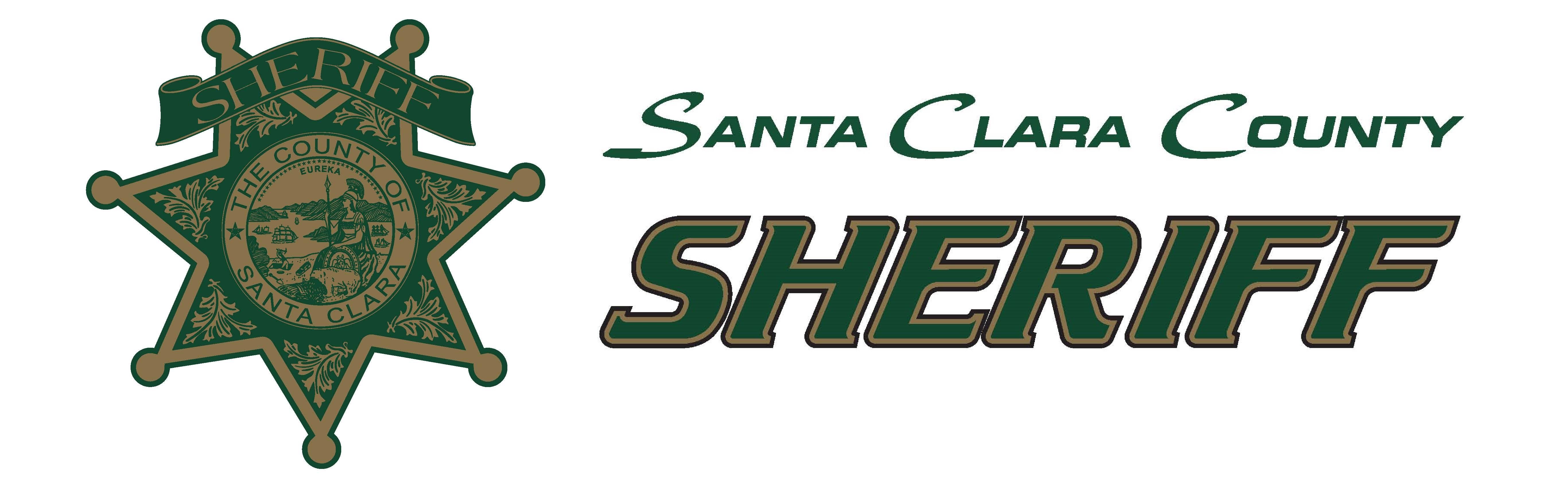 Задачи
Первоначальное расследование случаев домашнего насилия
Подготовка дела, сбор доказательств
Последующие расследования
Выезд на место правонарушения
Предварительное расследование
По прибытии на место
Определение местонахождения и состояния всех сторон
Установление наличия оружия (задействованного или просто имеющегося)
Оказание медицинской помощи
Разделить жертву, подозреваемого и свидетелей
Предварительное расследование
Опрашивать всех по-отдельности (цифровая запись на диктофон), включая детей.
Выяснить и у жертвы, и у подозреваемого испытывают ли они боль – даже если визуально ранения не очевидны
Объем документирования относительно жертвы и подозреваемого
Проверка на все, что следует исключить, включая огнестрельное оружие
Предварит. расследование
Вручите подозреваемому все охранные постановления, защищающие жертву, которые еще не были вручены
Документируйте местонахождение жертвы в следующие несколько дней. 
Установите имена, степень родства, № телефонов и адреса вторичных контактных лиц
Запросите у жертвы и подозреваемого данные о их акаунтах в соцсетях, включая  логины и пароли. 
Установите доминантного агрессора
Доминантный агрессор
Страх
Эскалация уровня насилия
История насилия, матрица контроля
Доступ к и контроль над ресурсами
Несовместимые травмы
Обычно - агрессор
Раны, полученные при попытке защититься
Нарастание опасности
Различие в размере
Расследование. Продолжение
Опросите родственников/родителей, свидетелей и перечислите их в отчете
Важно в случае, если жертва отзовет жалобу
Опросите в разрезе домашнего насилия (напр., продол-жительность отношений, домашн. животные в домe, и т.д.) 
Обратите внимание на то, как держат себя жертва и подозреваемый (напр., кто-то плачет, кто-то настроен на драку)
Пусть жертва подпишет форму, позволяющую ознакомиться с медицинской историей
Прослушайте заявления, сделанные медицинским службам
Опрос жертвы
Попросите жертву рассказать о том, о чем думали и что ощущали во время нападения
Власть и Контроль – главные причины насилия, совершаемого подозреваемым
Попытайтесь задать вопросы жертве, относящиеся к власти и контролю.   
См. Круг «Власть-Контроль»
Соберите все прописанные правила
История отношений – постарайтесь припомнить/собрать какие-то «подарки-извинения», такие, как открытки, цветы, и т.д. 
Какими были первый, последний и самый памятный инцидент??
Узнайте, заставляли ли жертву участвовать в половых актах против собственной воли. Звоните VMC (408) 885-5000 for ?’s about SART.
Ресурсы для жертвы
Защитное постановление в чрезвычайной ситуации	
Защитник прав жертв домашнего насилия	
Форма оценки летальности
Департамент социальных служб для семьи и детей
Сбор доказательств
Выстраивание доказательной базы по делу
Доказательства
Фотографии: место, жертва, подозреваемый, травмы, смс-ки.
Извинения: письма, открытки, подарки, и т.д. 
Одежда жертвы (возможно, порванная) со следами крови или биологических жидкостей
Любое использованное оружие, средства, ограничивающие движения  
Заявления
Видеонаблюдение (видеозапись с камеры в жилье, и т.д.)
Дальнейшее расследование
Следующий этап следственных действий
Фотографии спустя 48 часов для демонстрации изменений того, как выглядят травмы. 
Получение медицинских документов, если таковые имеются.
Повторное собеседование с обеими сторонами. Опрос любых иных сторон, которые не были опрошены первоначально. 
Сбор физических доказательств.  
Передаете дело в окружную прокуратуру.
Преимущества использования  фотографий, сделанных какое-то время спустя
Вопросы?
Shawn Flores #1993
shawn.flores@shf.sccgov.org